Weekly 
RTC+B Market Trials Update



ERCOT Staff




May 27, 2025
Outline
Antitrust Admonition
Reminder of Key Document Postings
Expectations of QSEs for the Week
Provide Update of Cumulative QSE Scorecards 
Communicate any known Issues within On-going Trial
Support any Technical and/or Business Questions
2
WebEx Meeting reminders (same as other ERCOT forums):
Please keep line muted
If you have a question, please use the chat feature to either:
Type in your question, or 
Type in “Question” and wait to be recognized to state question
3
Sequence and Dates for Market Trials to Go-Live
Market trials are a progression of activities to mitigate the risk for Go-Live on new systems and processes for both the Market Participants & ERCOT.
30-day Market Notice
11/5/25
Start 
5/5/25
Start 
7/7/25
Start 
9/2/25
Go-Live
12/5/25*
March/April
2025
May 2025
June 2025
July 2025
Aug 2025
Sep 2025
Oct 2025
Nov 2025
Dec 2025
QSE Scorecards & Exit Criteria for each Trial Phase
Transition to Go-Live
Upon completion of testing, confirmation of ERCOT and market readiness for Go-Live.
#1 RTC QSE Submission Testing
(Submit COP, RT AS Offers, 
DAM Virtual AS, Outages for ESRs)
#3 Open-loop RTC SCED
(QSE offers, SCED non-binding award/dispatch)
#5 Ongoing Open-Loop
& Periodic Closed-loop SCED/LFC
(QSE RTC offers and telemetry to support closed-loop frequency control test 2-3 tests of 2-4 hour durations)
QSE/Vendor Submission Sandbox and Telemetry Points added Prod EMS model.
#4 QSE Telemetry Tests
(Individual QSE to follow UDSP and support new ramp rate and ESR telemetry)
#2 RTC QSE Telemetry Checkout (QSEs add/verify new telemetry points for UDSP, New ramp rates, ESR telemetry)
#6 Day-Ahead Market 
(Non-binding DAM using QSE offers for at least 2 tests)
* Go-Live date reflects 12/5/2025 as first Operating Day
  where 12/4/2025 is planned software migration.
Market Trials
TAC Approved the Market Trials Plan in October 2024

Discussions with RTC+B Task Force have shaped the Handbooks
	Handbook #1- QSE Submission Testing
	Handbook #2- QSE Telemetry Tests 
	Handbook #3- Open Loop SCED
	Handbook #4- QSE Telemetry Tests
	Handbook #5- Close-Loop LFC Tests (draft)
	Handbook #6- Day-Ahead Market Tests (draft)

All are posted on the
RTCBTF Homepage 
under Market Trials banner
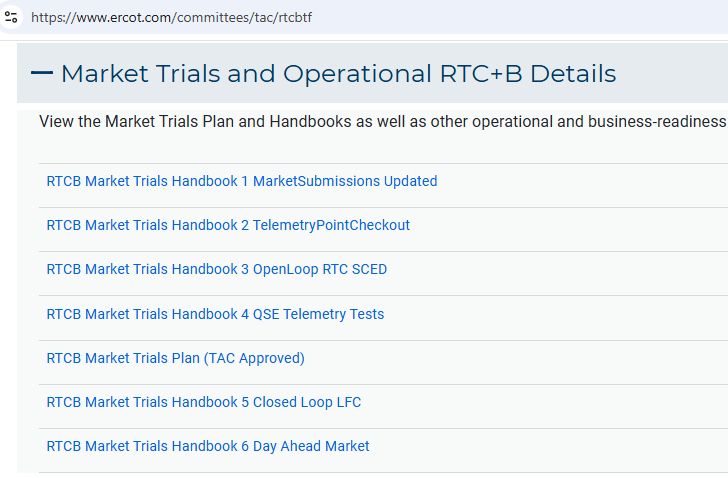 Market Trials
Detailed discussions with TWG have provided technical content details
	Digital Certificate details
	Connectivity/URL details to User Interfaces and APIs
	Reminder of how to submit new ICCP requests
	RTC and Production Telemetry connectivity
	Network Model Load Schedule


All are posted on the
RTCBTF Homepage 
under Technical Details banner
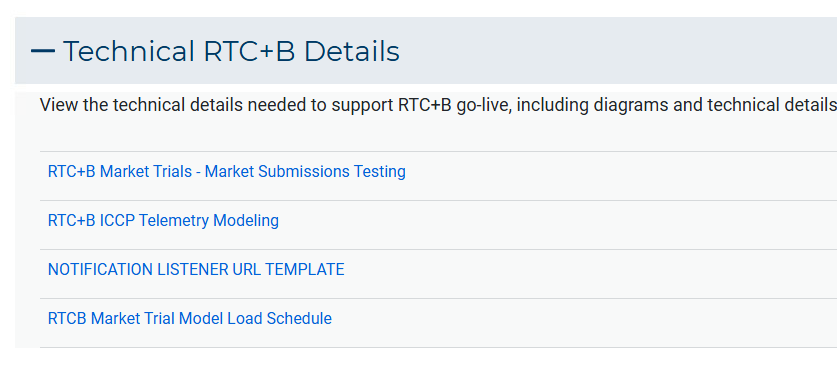 RTC+B FAQ has been updated to 5/22
Posted on RTCBTF Home Page under Key Documents
Common questions/responses in Excel Workbook (target weekly updates)
Search workbook for Key Words
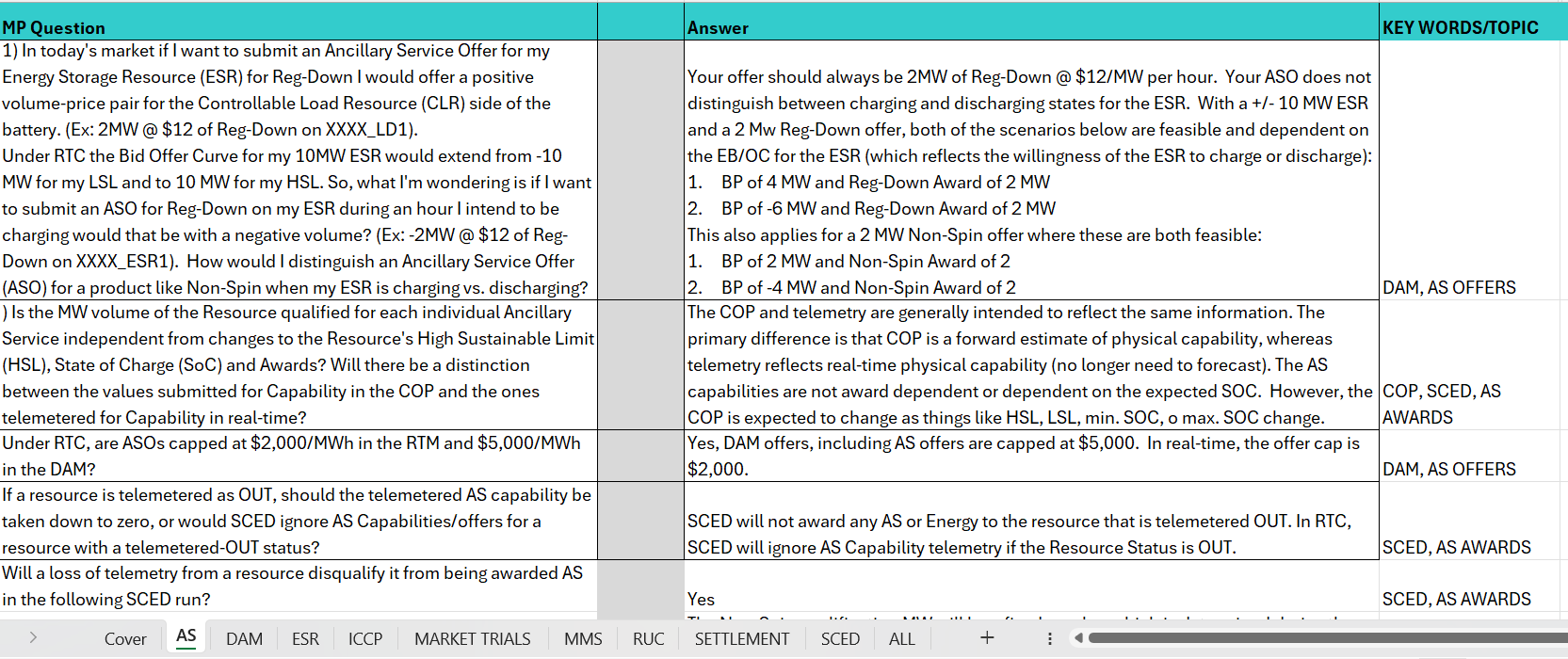 Worksheets for categories
7
Resources for May-June Market Trials
Everything needed for current market trials is on RTCBTF home page
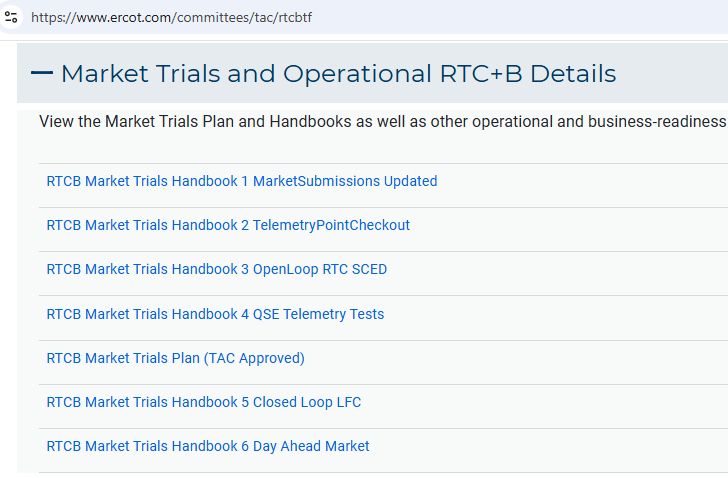 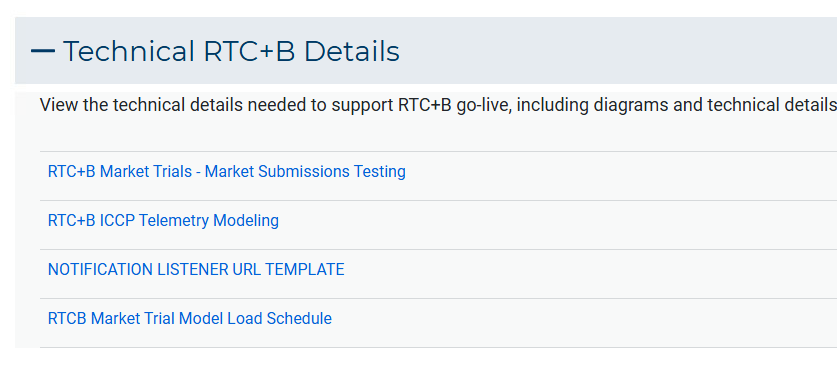 8
Summary of Market Trial activities for this week and following weeks
QSE connectivity and market submissions
Submit to Market Management System and Outage Scheduler
Goal to submit at least one successful transaction for each requested transaction type per QSE once during the 8-week period

QSE telemetry set-up and check-out
Submit all ICCP requests to ERCOT to add telemetry points
Lead time to get modeled after requests submitted: ~ 3 weeks
Check-out will be for a sampling of resources within the QSE portfolio to ensure data flowing between ERCOT/QSE

Scoring continues
9
Scorecards for this Market Trials
Handbook Book 1: ERCOT will publish 3 scores, one for each type of Resource: Generation, Load Resources, ESR 
Green: all submissions types completed at least once during the trial
Yellow: some submissions types completed at least once during the trial
Red: no submissions received

Handbook 2: ERCOT will publish 2 scorecards:
Complete all telemetry additions
Green: all new telemetry added (100%)
Yellow: some telemetry added
Red: no new telemetry added
Check-out complete
Green: Check-out successfully completed (for sample of Resources) 
Yellow: Check-out scheduled, but not yet complete
Red: No check-out activity
10
Overall Scorecard for Hand Book 1Market submissions:
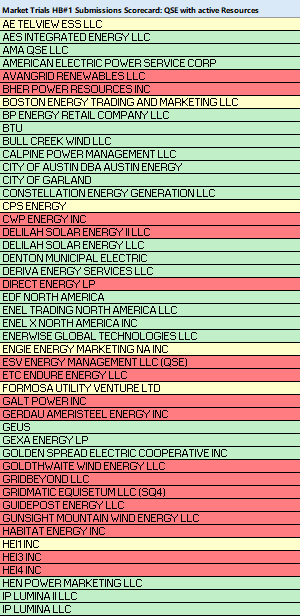 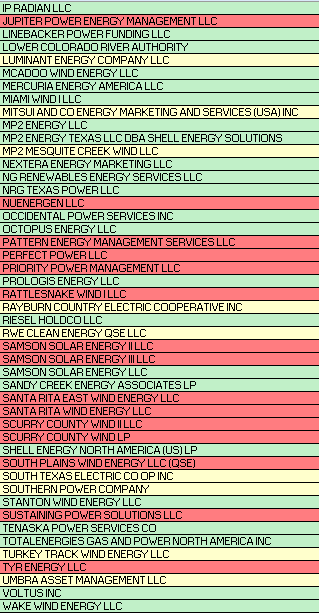 5/27 Scores for QSEs with Resources – successful submissions for resource types specified in Hand Book 1


Scoring:
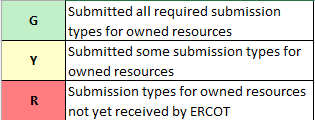 11
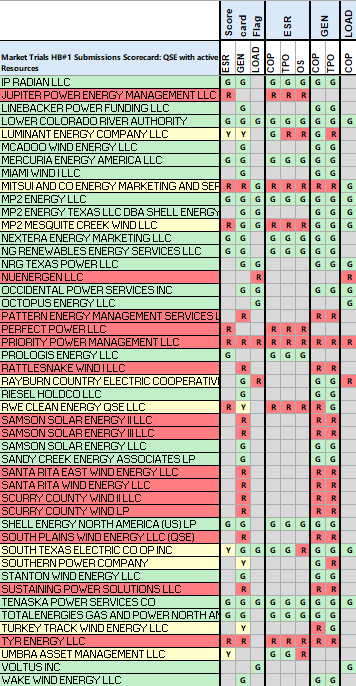 Detailed Scorecard for Hand Book 1Market submissions:
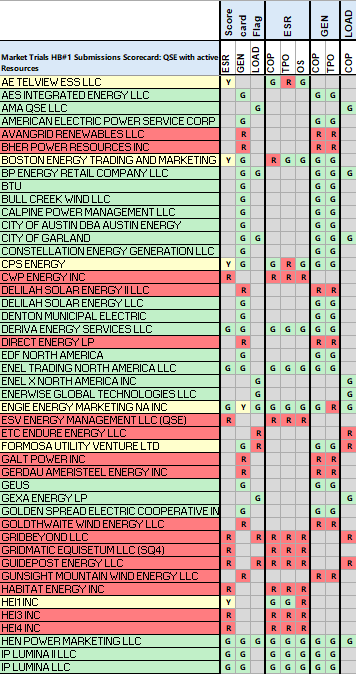 5/27 Scores for QSEs with Resources – successful submissions for resource types specified in Hand Book 1


Scoring:
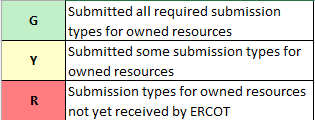 12
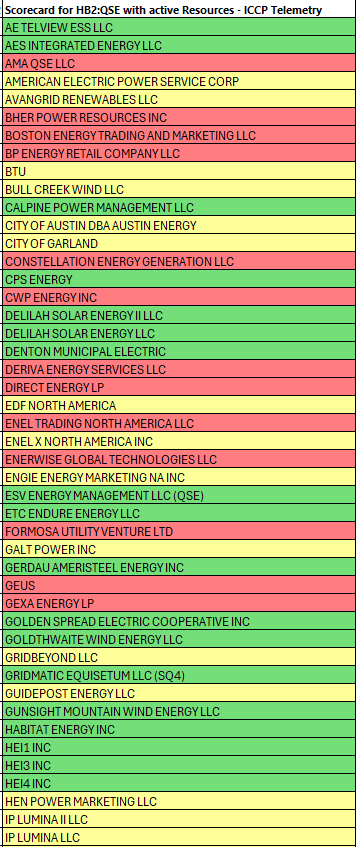 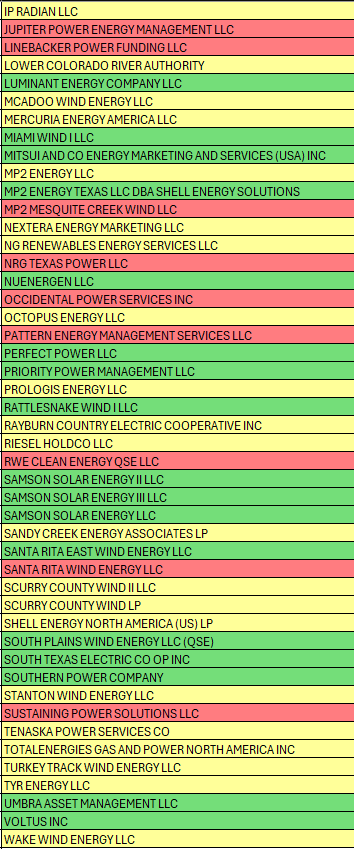 Scorecard for Hand Book 2ICCP Telemetry points added to current model:
5/27 Scores for QSE with Resources - ICCP Telemetry points added in current model. 


Scoring:
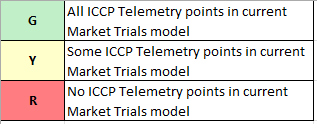 13
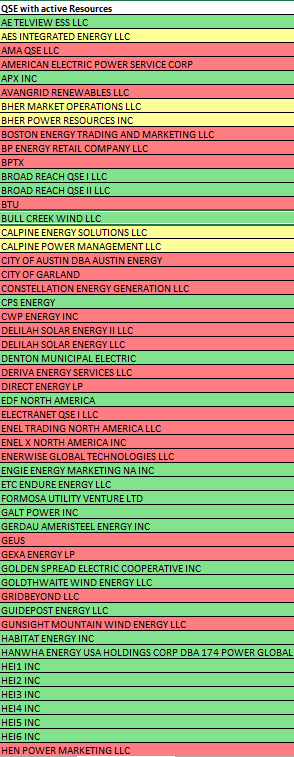 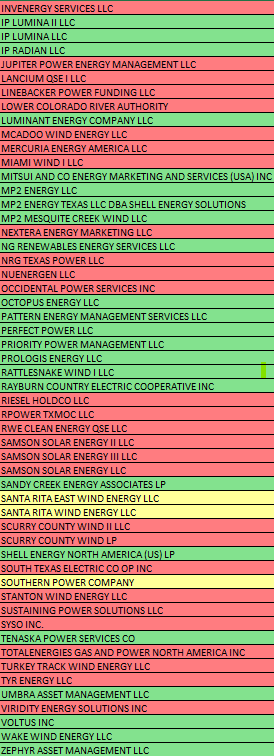 Scorecard forHand Book 2Telemetry checkout:
5/19 Scores for QSEs with Resources – Scheduling Check-out and Check-out complete

Scoring:
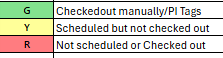 14
Current ERCOT Issues Impacting Trial sequence
Defects to be resolved in next release (May 28):
Some user access issues reported (data set-up issue in environment)
  QSE can request assistance for ERCOT to resolve RTCB@ercot.com
Load Resources submitting ECRS in COP
Submit COP with 0 MW for ECRS
AS Only Offer Submission response is missing
No workaround needed
ESR Energy Bid/Offer Curve rejected if last quantity below 1MW
Submit EB/OC with last quantity value at or above 1MW

May 28 - Short outage around 4PM CDT to fix the above issues

Ongoing issue:
COP MaxSOC value with 2 decimal places rejected
Submit COP MaxSOC with only 1 decimal place until fix implemented
15
Wrap-Up and Questions
Remainder of meeting time to take questions each week- 
First round of questions specifically about this Market Trial period 
Second round of questions for more general RTC+B as time allows

Can always email the RTC+B Program mailbox: RTCB@ercot.com 
FAQ is also a resource for questions that other have asked.

Thanks for your support!